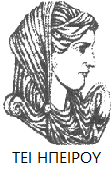 Ελληνική Δημοκρατία
Τεχνολογικό Εκπαιδευτικό Ίδρυμα Ηπείρου
Λογιστική Εθνικών Λογαριασμών
Προϊόν
Διακομιχάλης Μιχαήλ
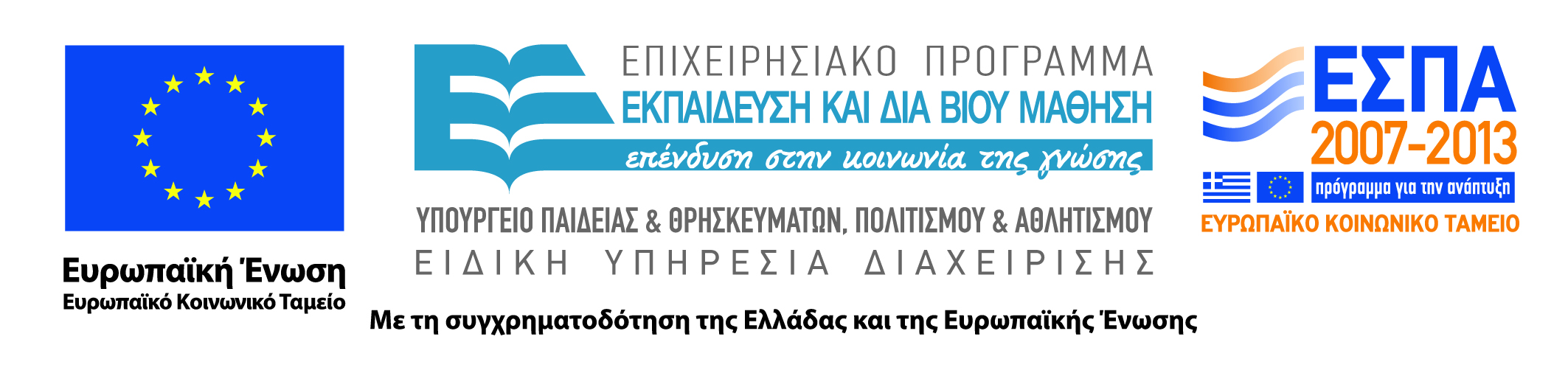 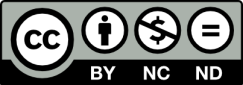 Ανοιχτά Ακαδημαϊκά Μαθήματα στο ΤΕΙ Ηπείρου
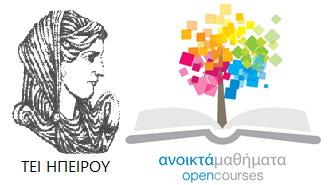 Λογιστικής και Χρηματοοικονομικής
Λογιστική Εθνικών Λογαριασμών
Ενότητα 8: Προϊόν 
Διακομιχάλης Μιχαήλ
Αναπληρωτής Καθηγητής
Πρέβεζα, 2015
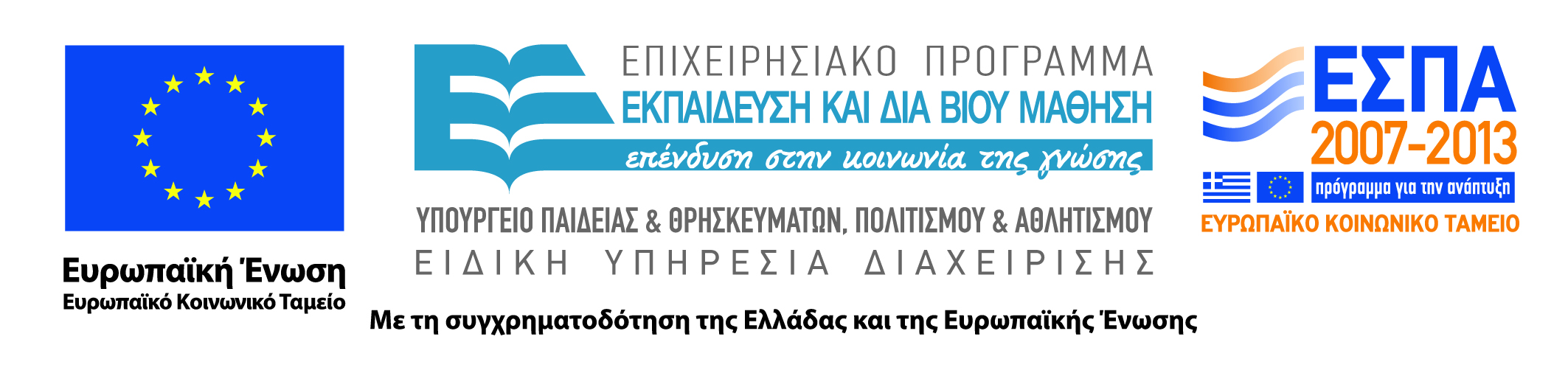 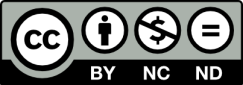 Άδειες Χρήσης
Το παρόν εκπαιδευτικό υλικό υπόκειται σε άδειες χρήσης Creative Commons. 
Για εκπαιδευτικό υλικό, όπως εικόνες, που υπόκειται σε άλλου τύπου άδειας χρήσης, η άδεια χρήσης αναφέρεται ρητώς.
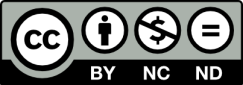 3
Χρηματοδότηση
Το έργο υλοποιείται στο πλαίσιο του Επιχειρησιακού Προγράμματος «Εκπαίδευση και Δια Βίου Μάθηση» και συγχρηματοδοτείται από την Ευρωπαϊκή Ένωση (Ευρωπαϊκό Κοινωνικό Ταμείο) και από εθνικούς πόρους.
Το έργο «Ανοικτά Ακαδημαϊκά Μαθήματα στο TEI Ηπείρου» έχει χρηματοδοτήσει μόνο τη αναδιαμόρφωση του εκπαιδευτικού υλικού.
Το παρόν εκπαιδευτικό υλικό έχει αναπτυχθεί στα πλαίσια του εκπαιδευτικού έργου του διδάσκοντα.
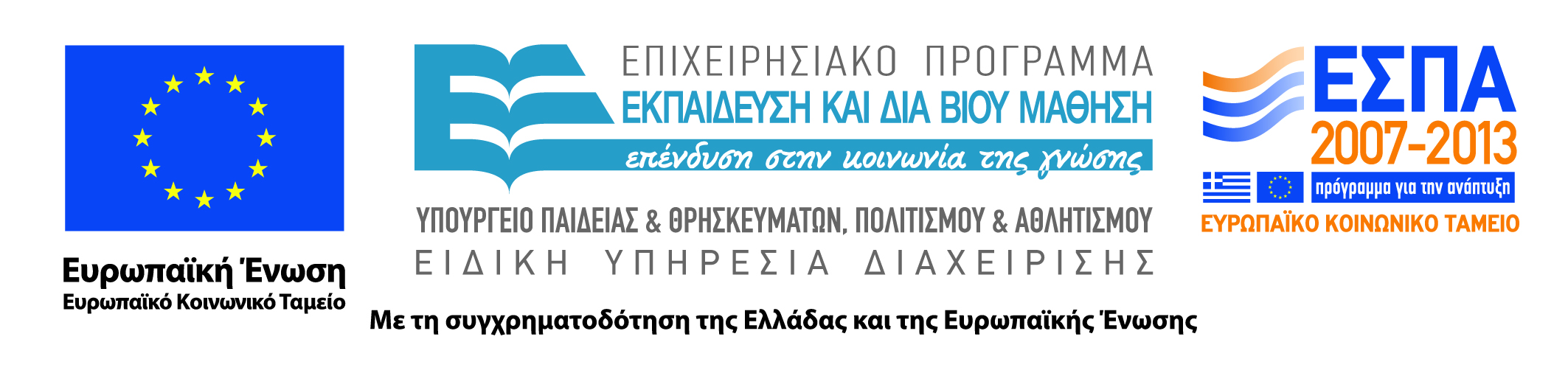 Σκοποί  ενότητας
Σκοπός της ενότητας είναι να μάθουμε τι είναι το προϊόν και ποιες οι διακρίσεις του, πότε καταγράφεται και πως αποτιμάται. Τέλος θα δούμε πως υπολογίζονται οι ακαθάριστες επενδύσεις.
5
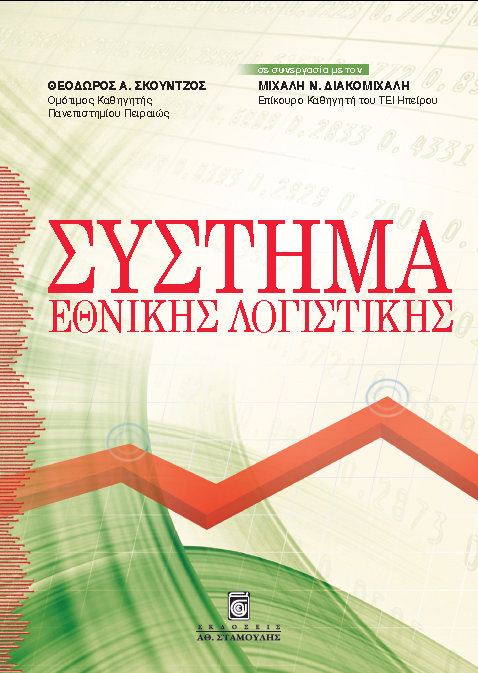 6
Προϊόν
Ορισμός του προϊόντος και οι διακρίσεις του
Το προϊόν αποτελείται από τα αγαθά και υπηρεσίες που δημιουργήθηκαν κατά τη λογιστική περίοδο.

Β. 1 Προϊόν για την αγορά αποτελείται από αγαθά και υπηρεσίες που διατίθενται στην αγορά ή υπάρχει πρόθεση να διατεθούν στην αγορά.
7
Προϊόν
Ορισμός του προϊόντος και οι διακρίσεις του
Περιλαμβάνει:
  -   Προϊόντα που πωλούνται σε οικονομικά συμφέρουσες τιμές
  -   Προϊόντα που ανταλλάσσονται	
  -   Προϊόντα που χρησιμοποιούνται για πληρωμές σε είδος
  -   Προϊόντα που παρέχονται από μία τοπική ΜΟΔ σε άλλη που ανήκει στην ίδια θεσμική μονάδα για να χρησιμοποιηθούν για ενδιάμεση ή τελική χρήση.
  -   Προσθήκες στα αποθέματα ετοίμων προϊόντων και ημικατεργασμένα προϊόντα   που προορίζονται για τη μία ή την άλλη από τις παραπάνω χρήσεις 
    (περιλαμβανομένων της φυσικής ανάπτυξης ζωικών και φυτικών προϊόντων και  ημιτελείς κατασκευές για τις οποίες ο αγοραστής είναι άγνωστος).
8
Προϊόν
Ορισμός του προϊόντος και οι διακρίσεις του
Β.2 Προϊόν παραγόμενο για ίδια τελική χρήση:
 Αγαθά και υπηρεσίες τα οποία κρατούνται είτε για τελική κατανάλωση είτε για σχηματισμό κεφαλαίου από την ίδια τη θεσμική μονάδα που τα παράγει. 
(Π.χ. - αγροτικά προϊόντα που παρακρατούνται από τους γεωργούς, στεγαστικές υπηρεσίες που παράγονται από τους ιδιοκτήτες των κατοικιών, υπηρεσίες των αμειβομένων οικιακών βοηθών).
9
Προϊόν
Ορισμός του προϊόντος και οι διακρίσεις του
Τυπικά παραδείγματα προϊόντων για ίδιο σχηματισμό κεφαλαίου είναι: 
 - Ειδικά εργαλεία που παράγονται από μηχανολογικές επιχειρήσεις, Κατασκευή ή επέκταση κατοικιών από τα νοικοκυριά, 
-  Κατασκευές για ίδιο λογαριασμό, περιλαμβανομένων κατασκευών που αναλαμβάνονται από ομάδες νοικοκυριών.
8.3 Λοιπά προϊόντα μη προοριζόμενα για την αγορά
Σ' αυτή την κατηγορία υπάγεται το προϊόν το οποίο διατίθεται σε άλλες
μονάδες, είτε δωρεάν είτε σε τιμές οικονομικά ασήμαντες (εάν καλύπτεται
λιγότερο από το 50% του κόστους παραγωγής).
10
Προϊόν
Χρόνος καταγραφής και αποτίμησης του προϊόντος
Το προϊόν καταγράφεται και αποτιμάται όταν δημιουργείται από την παραγωγική διαδικασία. Η αποτίμηση του προϊόντος γίνεται σε βασικές τιμές.
Η βασική τιμή είναι η τιμή που αποκομίζουν οι παραγωγοί από τους αγοραστές του προϊόντος για μια μονάδα του αγαθού ή της υπηρεσίας μείον οι φόροι που πληρώνονται για κάθε μονάδα σαν συνέπεια της παραγωγής ή πώλησης του προϊόντος συν οποιαδήποτε επιδότηση της μονάδας του προϊόντος σαν συνέπεια της παραγωγής του. Η βασική τιμή δεν περιλαμβάνει τις μεταφορικές επιβαρύνσεις.
11
Προϊόν
Χρόνος καταγραφής και αποτίμησης του προϊόντος
Το προϊόν που προορίζεται για τελική αυτοκατανάλωση αποτιμάται σε βασικές τιμές για παρόμοια προϊόντα που πωλούνται στην αγορά, ενώ οι προσθήκες στα ημικατεργασμένα προϊόντα αποτιμώνται ανάλογα με τις βασικές τιμές των ετοίμων προϊόντων. Για τα αποκτώμενα ημιτελή κτίρια και κατασκευές εκτιμάται μια αξία που βασίζεται στο μέχρι τη στιγμή της αποκτήσεώς τους κόστος συν ένα ποσοστό για λειτουργικό πλεόνασμα.
12
Προϊόν
Συστατικά στοιχεία της ενδιάμεσης κατανάλωσης
Η ενδιάμεση κατανάλωση αποτελείται από την αξία των αγαθών και υπηρεσιών που αναλίσκονται ως εισροές από μία παραγωγική διαδικασία, εξαιρουμένων των παγίων - στοιχείων των οποίων η ανάλωση καταχωρείται ως ανάλωση παγίου κεφαλαίου. 
Στην ενδιάμεση κατανάλωση συμπεριλαμβάνονται οι παρακάτω περιπτώσεις:
13
Προϊόν
Συστατικά στοιχεία της ενδιάμεσης κατανάλωσης 
Η αξία όλων των αγαθών και υπηρεσιών που χρησιμοποιούνται ως εισροές από τις επικουρικές  δραστηριότητες.
  Τα κόστη ενοικιάσεως παγίων στοιχείων, όπως μηχανές, αυτοκίνητα κτλ.
-  Οι συνδρομές που πληρώνονται σε μη κερδοσκοπικές ενώσεις.
- Αντικείμενα που δεν θεωρούνται ως σχηματισμός κεφαλαίου (π.χ. μικρά εργαλεία) οι κανονικές δαπάνες συντήρησης των παγίων, υπηρεσίες έρευνας και ανάπτυξης, επιμόρφωση του προσωπικού, έρευνα της αγοράς κ.α
- Πληρωμές για την αγορά άυλων μη παραχθέντων περιουσιακών στοιχείων, όπως διπλώματα ευρεσιτεχνίας, εμπορικά και βιομηχανικά σήματα.
- Δαπάνες από τους εργαζόμενους για είδη απαραίτητα για την παραγωγή και οι οποίες επιστρέφονται από τους εργοδότες, όπως έξοδα ταξιδιού, δαπάνες ψυχαγωγίας, διάφορες διευκολύνσεις.
14
Προϊόν
Δεν περιλαμβάνονται στην ενδιάμεση κατανάλωση:
Αντικείμενα που θεωρούνται ως σχηματισμός κεφαλαίου, όπως τιμαλφή, γεωλογικές μελέτες, σημαντικές βελτιώσεις στα πάγια στοιχεία (ανακαινίσεις, ανακατασκευές, διευρύνσεις), λογισμικό που αγοράζεται ή παράγεται για ίδιο λογαριασμό.

-  Δαπάνες των εργοδοτών που θεωρούνται ως μισθοί και ημερομίσθια σε είδος.
15
Προϊόν
Δεν περιλαμβάνονται στην ενδιάμεση κατανάλωση:
- Η χρησιμοποίηση από τους παραγωγούς που παράγουν για την αγορά ή για ίδιο λογαριασμό συλλογικών υπηρεσιών που παράγονται από μονάδες του Δημοσίου.
- Αγαθά και υπηρεσίες που παράγονται και καταναλώνονται μέσα
	στο ίδιο κατάστημα και κατά την ίδια λογιστική περίοδο.
-  Δαπάνες για άδειες του Δημοσίου και τέλη που θεωρούνται ως φόροι επί της παραγωγής.
16
Προϊόν
Τελική Κατανάλωση
Στην περίπτωση της τελικής κατανάλωσης χρησιμοποιούνται δύο έννοιες:
  - Οι δαπάνες τελικής κατανάλωσης.
  - Η πραγματική τελική κατανάλωση.
3.1. Δαπάνες Τελικής Κατανάλωσης
Οι δαπάνες τελικής κατανάλωσης είναι μια έννοια που αναφέρεται στις δαπάνες ενός τομέα για καταναλωτικά αγαθά και υπηρεσίες και αποτελούνται από δαπάνες στις οποίες υποβάλλονται οι μονάδες μόνιμης εγκατάστασης για αγαθά και υπηρεσίες προς ικανοποίηση ατομικών ή συλλογικών αναγκών των μελών της κοινωνίας. Η τελική κατανάλωση μπορεί να λάβει χώρο τόσο στο εσωτερικό όσο και στο εξωτερικό.
17
Προϊόν
Τελική Κατανάλωση
Α. Διάκριση της τελικής κατανάλωσης.
Η τελική κατανάλωση μπορεί να λάβει χώρα τόσο στο εσωτερικό όσο και στοv εξωτερικό και διακρίνεται στις εξής 3 κατηγορίες:
  -Τελική  κατανάλωση των νοικοκυριών.
  -Τελική κατανάλωση των μη κερδοσκοπικών ιδρυμάτων που εξυπηρετούν τα νοικοκυριά.
  -Τελική κατανάλωση του Δημοσίου.
Προϊόν
Τελικές καταναλωτικές δαπάνες των μη κερδοσκοπικών ιδρυμάτων που εξυπηρετούν τα νοικοκυριά
Οι τελικές καταναλωτικές δαπάνες των μη κερδοσκοπικών ιδρυμάτων αποτελούνται από δύο κατηγορίες δαπανών.
	- Η αξία των αγαθών και υπηρεσιών που παράγονται από αυτά τα ιδρύματα, εκτός από τις ίδιες επενδύσεις και τις δαπάνες που γίνονται από τα νοικοκυριά και άλλες μονάδες.
	-  Δαπάνες των ιδρυμάτων για αγαθά και υπηρεσίες που παράγονται από    παραγωγούς της αγοράς και προσφέρονται στα νοικοκυριά για κατανάλωση ως κοινωνικές παροχές σε είδος.
19
Προϊόν
Τελικές καταναλωτικές δαπάνες του Δημοσίου
Η τελική κατανάλωση του Δημοσίου περιλαμβάνει δύο κατηγορίες δαπανών παρόμοιες με εκείνες των μη κερδοσκοπικών ιδρυμάτων:
- Η αξία των αγαθών και υπηρεσιών που παράγονται από το ίδιο το Δημόσιο, εκτός από τον για ίδιον λογαριασμό σχηματισμό κεφαλαίου και τις πωλήσεις.
- Αγορές από το Δημόσιο αγαθών και υπηρεσιών που παράγονται από παραγωγούς της αγοράς και προσφέρονται στα νοικοκυριά ως κοινωνικές παροχές. Αυτό σημαίνει ότι το Δημόσιο απλώς πληρώνει για αγαθά και υπηρεσίες που οι πωλητές παρέχουν στα νοικοκυριά.
20
Προϊόν
Η Πραγματική Τελική Κατανάλωση αποτελείται από τα αγαθά ή Υπηρεσίες που αποκτώνται από τις μονάδες μόνιμης εγκατάστασης για την άμεση ικανοποίηση αναγκών, ατομικών ή συλλογικών.

Ατομικά καταναλωτικά αγαθά και υπηρεσίες
Αγαθά και υπηρεσίες για ατομική κατανάλωση αποκτώνται από ένα νοικοκυριό και χρησιμοποιούνται για την ικανοποίηση των αναγκών των μελών του νοικοκυριού. Τα ατομικά καταναλωτικά αγαθά και υπηρεσίες έχουν τα εξής χαρακτηριστικά:
21
Προϊόν
- Θα πρέπει να είναι δυνατή η παρατήρηση και καταχώρηση της απόκτησής τους  από ένα νοικοκυριό ή μέλος του νοικοκυριού καθώς και ο χρόνος κατά τον οποίο πραγματοποιήθηκε
- Το νοικοκυριό θα πρέπει να έχει συμφωνήσει στην απόκτηση του αγαθού ή της υπηρεσίας και να προβαίνει στις απαραίτητες ενέργειες για το σκοπό αυτό, όπως, παραδείγματος χάριν, η παρακολούθηση ενός σχολείου ή μετάβαση σε μία κλινική.
- Το αγαθό ή υπηρεσία θα πρέπει να είναι τέτοιο ώστε η απόκτησή του από ένα νοικοκυριό ή άτομο να αποκλείει την απόκτηση από άλλα νοικοκυριά ή άτομα.
22
Προϊόν
Ακαθάριστες Επενδύσεις
Ο ακαθάριστος σχηματισμός κεφαλαίου αποτελείται από τα εξής στοιχεία:
- Ακαθάριστες επενδύσεις παγίου κεφαλαίου
- Μεταβολές στα αποθέματα
- Αγορές μείον πωλήσεις τιμαλφών
Ο καθαρός σχηματισμός κεφαλαίου προκύπτει εάν από το ακαθά­ριστο σχηματισμό κεφαλαίου αφαιρεθεί η κατανάλωση (φθορά) του κεφαλαίου.
23
Προϊόν
Ακαθάριστες Επενδύσεις
4.1 Ακαθάριστες Επενδύσεις Παγίου Κεφαλαίου
Οι ακαθάριστες επενδύσεις παγίου κεφαλαίου αποτελούνται από την απόκτηση μείον τη διάθεση από παραγωγούς μόνιμης εγκατάστασης παγίων περιουσιακών στοιχείων κατά τη διάρκεια μιας συγκεκριμένης περιόδου συν ορισμένες προσθήκες στην αξία μη παραχθέντων περιουσιακών στοιχείων που πραγματοποιούνται από την παραγωγική δραστηριότητα των παραγωγικών μονάδων. Τα πάγια περιουσιακά στοιχεία είναι υλικά ή άϋλα στοιχεία που παράγονται ως προϊόν από παραγωγικές διαδικασίες, και που χρησιμοποιούνται επανειλημμένως και συνεχώς σε παραγωγικές διαδικασίες για περισσότερο από ένα έτος.
24
Βιβλιογραφία
Σκούντζος Θ., Διακομιχάλης Μ. (2012) Σύστημα Εθνικής Λογιστικής Εκδόσεις Σταμούλη, Αθήνα
Σημείωμα Αναφοράς
Διακομιχάλης Μ. (2015). Λογιστική Εθνικών Λογαριασμών. ΤΕΙ Ηπείρου. Διαθέσιμο από:
http://oc-web.ioa.teiep.gr/OpenClass/courses/LOGO125/
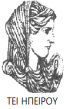 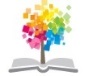 26
ΔΙΑΤΑΡΑΧΕΣ ΦΩΝΗΣ, Ενότητα 0, ΤΜΗΜΑ ΛΟΓΟΘΕΡΑΠΕΙΑΣ, ΤΕΙ ΗΠΕΙΡΟΥ - Ανοιχτά Ακαδημαϊκά Μαθήματα στο ΤΕΙ Ηπείρου
Σημείωμα Αδειοδότησης
Το παρόν υλικό διατίθεται με τους όρους της άδειας χρήσης Creative Commons Αναφορά Δημιουργού-Μη Εμπορική Χρήση-Όχι Παράγωγα Έργα 4.0 Διεθνές [1] ή μεταγενέστερη. Εξαιρούνται τα αυτοτελή έργα τρίτων π.χ. φωτογραφίες, Διαγράμματα κ.λ.π., τα οποία εμπεριέχονται σε αυτό και τα οποία αναφέρονται μαζί με τους όρους χρήσης τους στο «Σημείωμα Χρήσης Έργων Τρίτων».
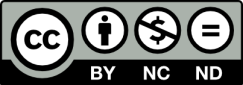 Ο δικαιούχος μπορεί να παρέχει στον αδειοδόχο ξεχωριστή άδεια να  χρησιμοποιεί το έργο για εμπορική χρήση, εφόσον αυτό του  ζητηθεί.
[1]
http://creativecommons.org/licenses/by-nc-nd/4.0/deed.el
Τέλος Ενότητας
Επεξεργασία: Βαφειάδης Νικόλαος
Πρέβεζα, 2015
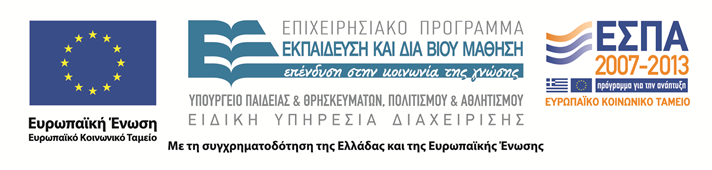 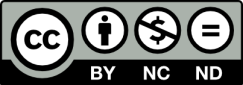 Σημειώματα
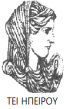 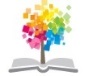 29
ΔΙΑΤΑΡΑΧΕΣ ΦΩΝΗΣ, Ενότητα 0, ΤΜΗΜΑ ΛΟΓΟΘΕΡΑΠΕΙΑΣ, ΤΕΙ ΗΠΕΙΡΟΥ - Ανοιχτά Ακαδημαϊκά Μαθήματα στο ΤΕΙ Ηπείρου
Διατήρηση Σημειωμάτων
Οποιαδήποτε  αναπαραγωγή ή διασκευή του υλικού θα πρέπει  να συμπεριλαμβάνει:

το Σημείωμα Αναφοράς
το  Σημείωμα Αδειοδότησης
τη Δήλωση Διατήρησης Σημειωμάτων
το Σημείωμα Χρήσης Έργων Τρίτων (εφόσον υπάρχει) 

μαζί με τους συνοδευόμενους υπερσυνδέσμους.
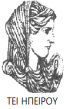 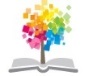 30
ΔΙΑΤΑΡΑΧΕΣ ΦΩΝΗΣ, Ενότητα 0, ΤΜΗΜΑ ΛΟΓΟΘΕΡΑΠΕΙΑΣ, ΤΕΙ ΗΠΕΙΡΟΥ - Ανοιχτά Ακαδημαϊκά Μαθήματα στο ΤΕΙ Ηπείρου
Τέλος Ενότητας
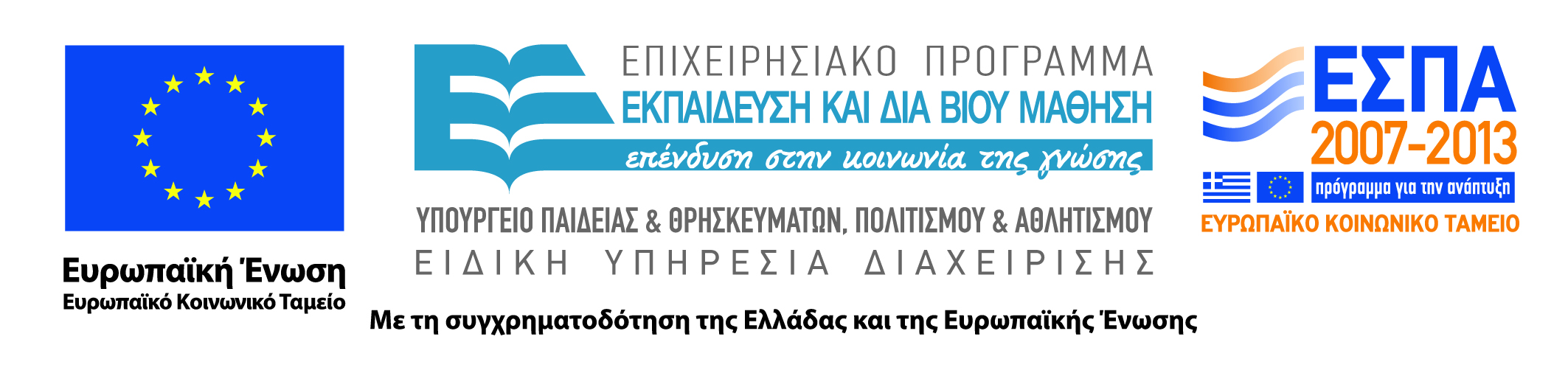 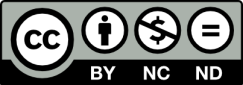